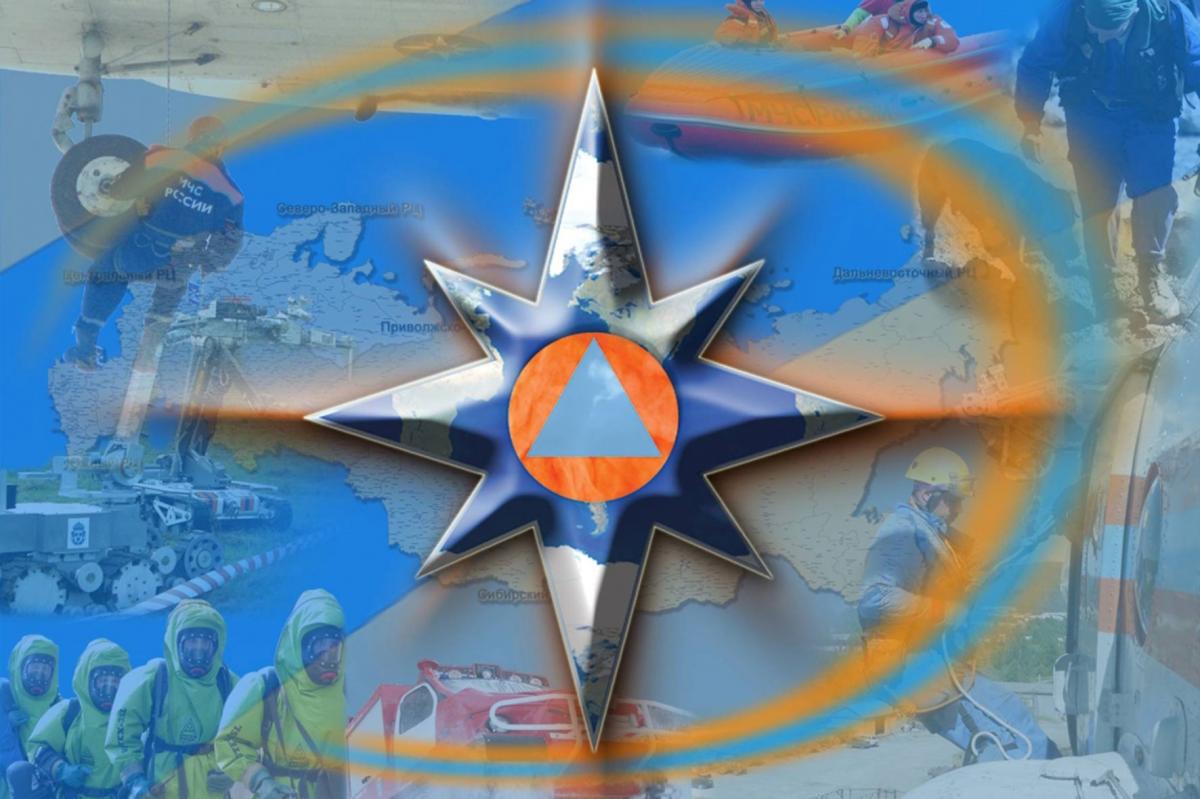 ПАСПОРТ ОБЪЕКТА
МИНИСТЕРСТВА ОБРАЗОВАНИЯ  И НАУКИ РД
ГКОУ РД «Новоданухская СОШ Гумбетовского района»
368000 РД Хасавюртовский район с Новоданух Гумбетовского района
ОТВЕТСТВЕННЫЙ ЗА ОБРАБОТКУ:

Беркиханов Б.М.
ТЕЛ.: 8 (988) 638 38 66
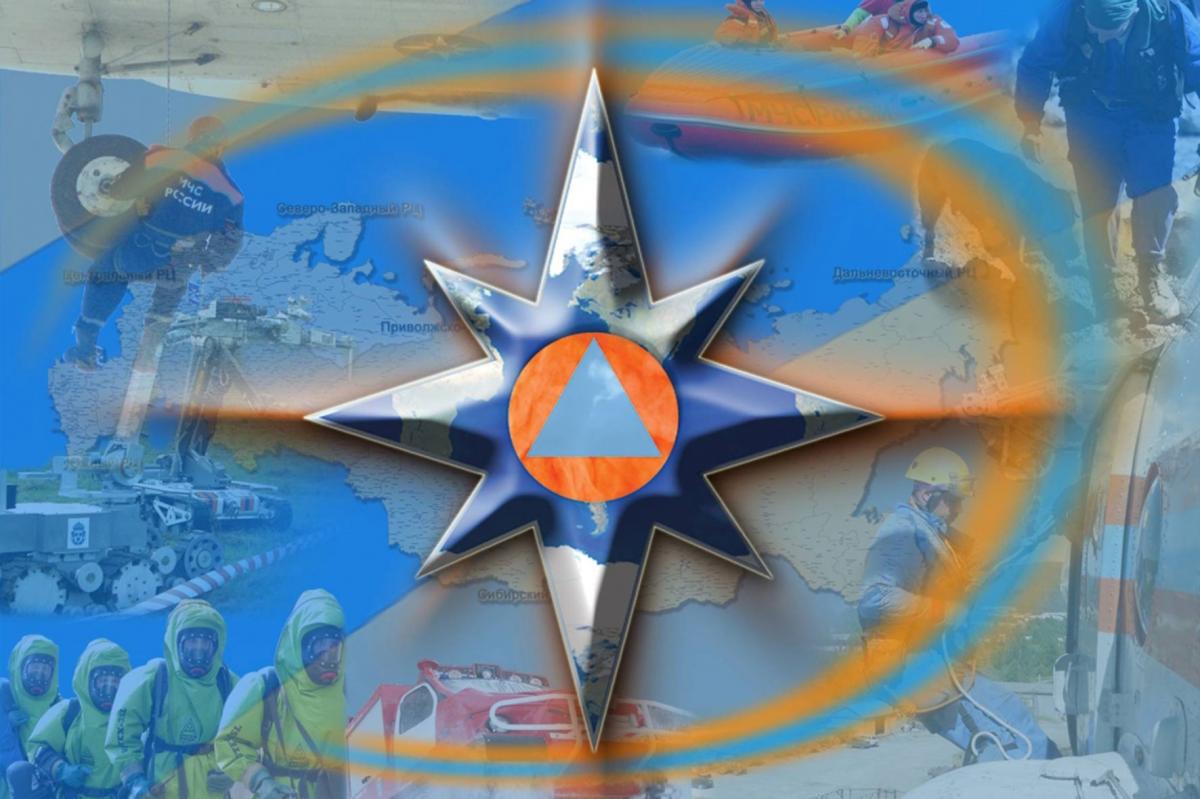 Раздел №1
СОДЕРЖАНИЕ
Паспорт объекта Министерства образования РДГКОУ РД «Новоданухская СОШ Гумбетовского района» (лист согласования)
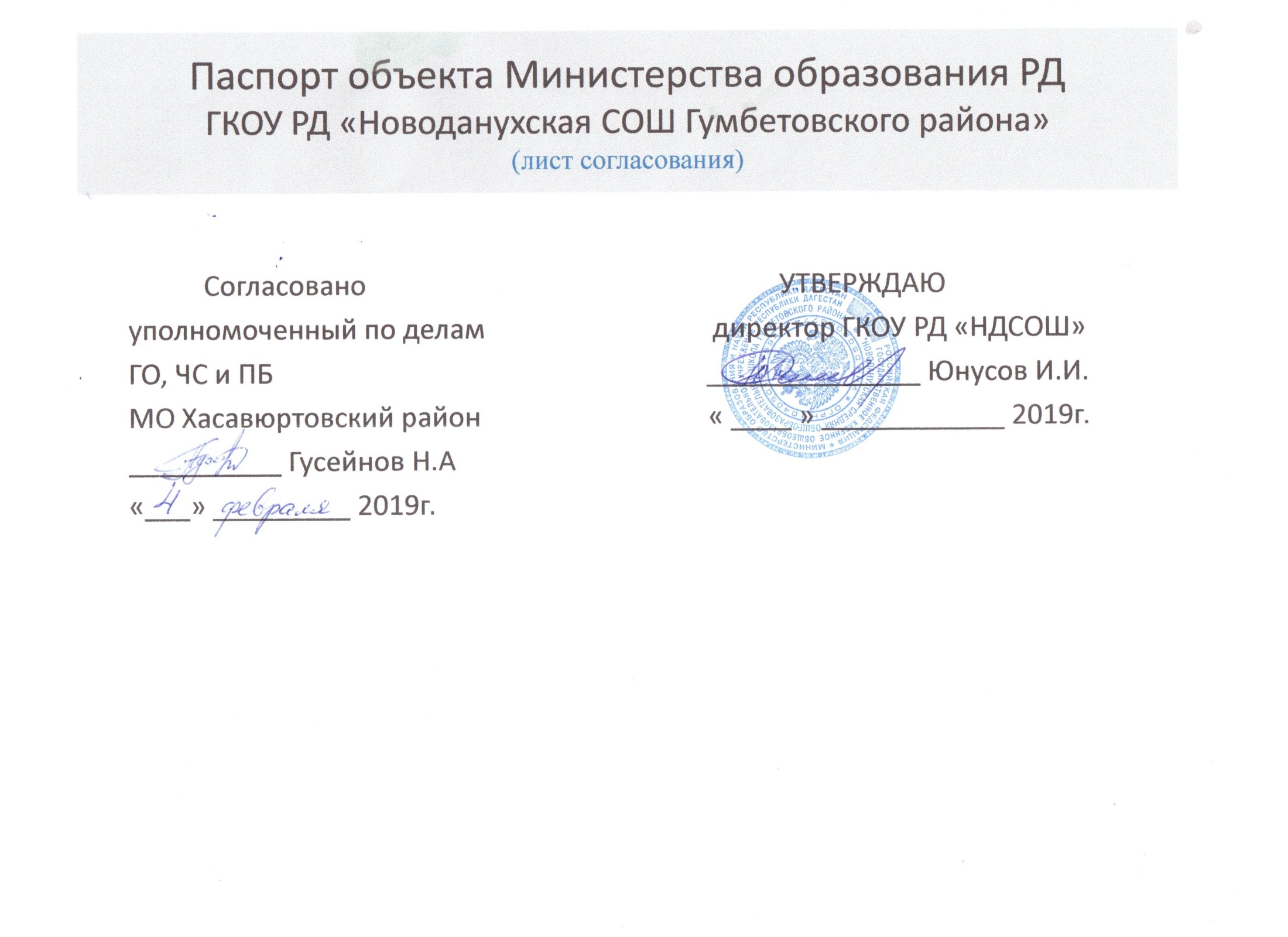 Согласовано                                                            УТВЕРЖДАЮ 
уполномоченный по делам                                 директор ГКОУ РД «НДСОШ»
ГО, ЧС и ПБ                                                               ______________ Юнусов И.И.
МО Хасавюртовский район                                « ____ » ____________ 2019г.
__________ Гусейнов Н.А
«___» _________ 2019г.
ПАСПОРТ ОБЪЕКТА МИНИСТЕРСТВА ОБРАЗОВАНИЯ РД
ГКОУ РД  «Новоданухская СОШ Гумбетовского района»
(содержание)
Раздел №2
УСЛОВНЫЕ ОБОЗНАЧЕНИЯ
ПАСПОРТ ОБЪЕКТА МИНИСТЕРСТВА ОБРАЗОВАНИЯ РД
ГКОУ РД  «Новоданухская СОШ Гумбетовского района»
(условные обозначения)
ПАСПОРТ ОБЪЕКТА МИНИСТЕРСТВА ОБРАЗОВАНИЯ РД
ГКОУ РД  «Новоданухская СОШ Гумбетовского района»
(условные обозначения)
Раздел №3
ОБЩАЯ ИНФОРМАЦИЯ
ПАСПОРТ ОБЪЕКТА МИНИСТЕРСТВА ОБРАЗОВАНИЯ РД
ГКОУ РД «Новоданухская СОШ Гумбетовского района»
(космический снимок)
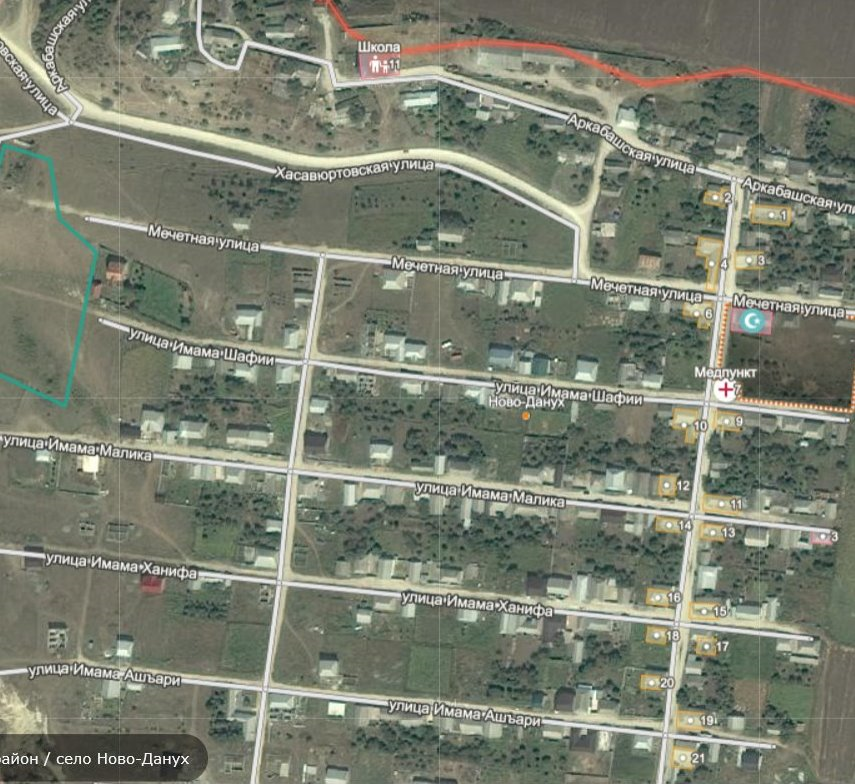 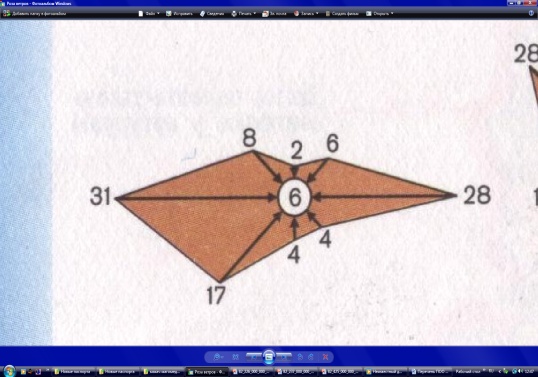 ГКОУ «Новоданухская СОШ Гумбетовского района»
Эл. Адрес: novodanux@mail.ru
Телефон/факс 8988 645 98 88
Директор – Юнусов Исагаджияв Избудинович
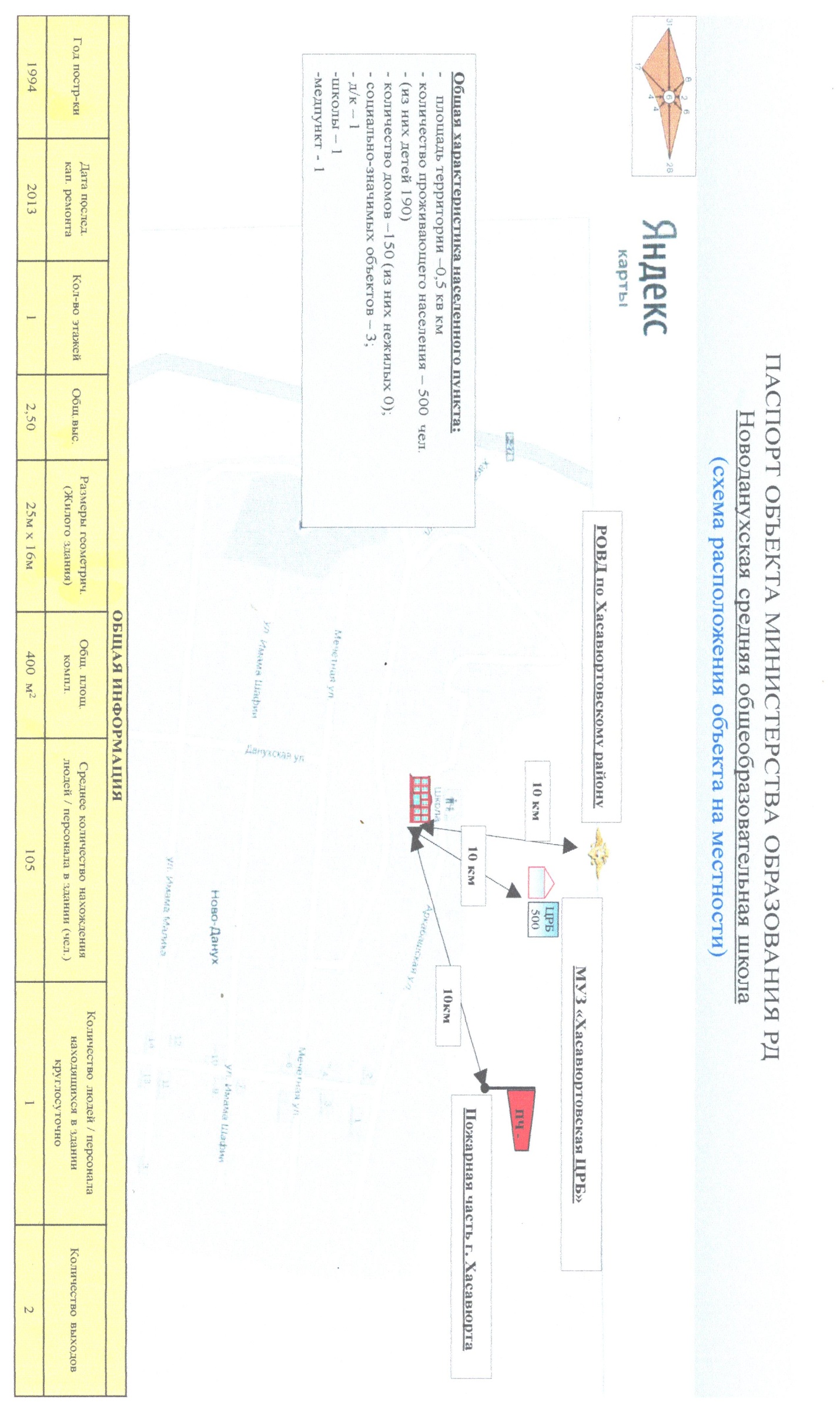 ПАСПОРТ ОБЪЕКТА МИНИСТЕРСТВА ОБРАЗОВАНИЯ РД
ГКОУ РД «Новоданухская СОШ Гумбетовского района»
(схема расположения объекта на местности)
ПАСПОРТ ОБЪЕКТА МИНИСТЕРСТВА ОБРАЗОВАНИЯ РД
ГКОУ РД «Новоданухская СОШ Гумбетовского района»
(план расположения объекта на местности)
1 – здание школы
2 – котельная 
3 – туалет
1
2
3
ПАСПОРТ ОБЪЕКТА МИНИСТЕРСТВА ОБРАЗОВАНИЯ РД
ГКОУ РД «Новоданухская СОШ Гумбетовского района»
(план эвакуации)
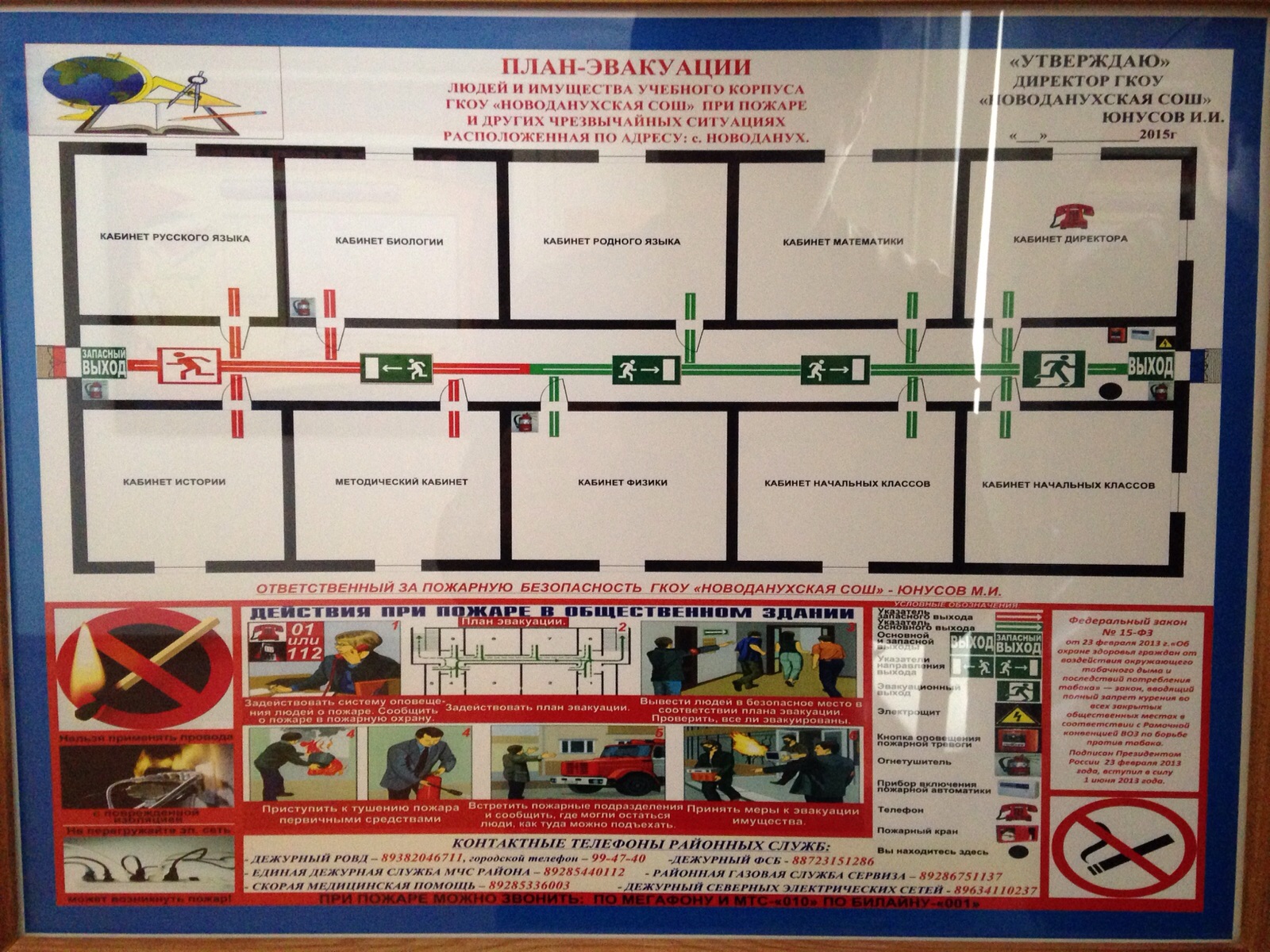 ГКОУ «Новоданухская СОШ»
ПАСПОРТ ОБЪЕКТА МИНИСТЕРСТВА ОБРАЗОВАНИЯ РД
ГКОУ РД «Новоданухская СОШ Гумбетовского района»
(план чердака объекта)
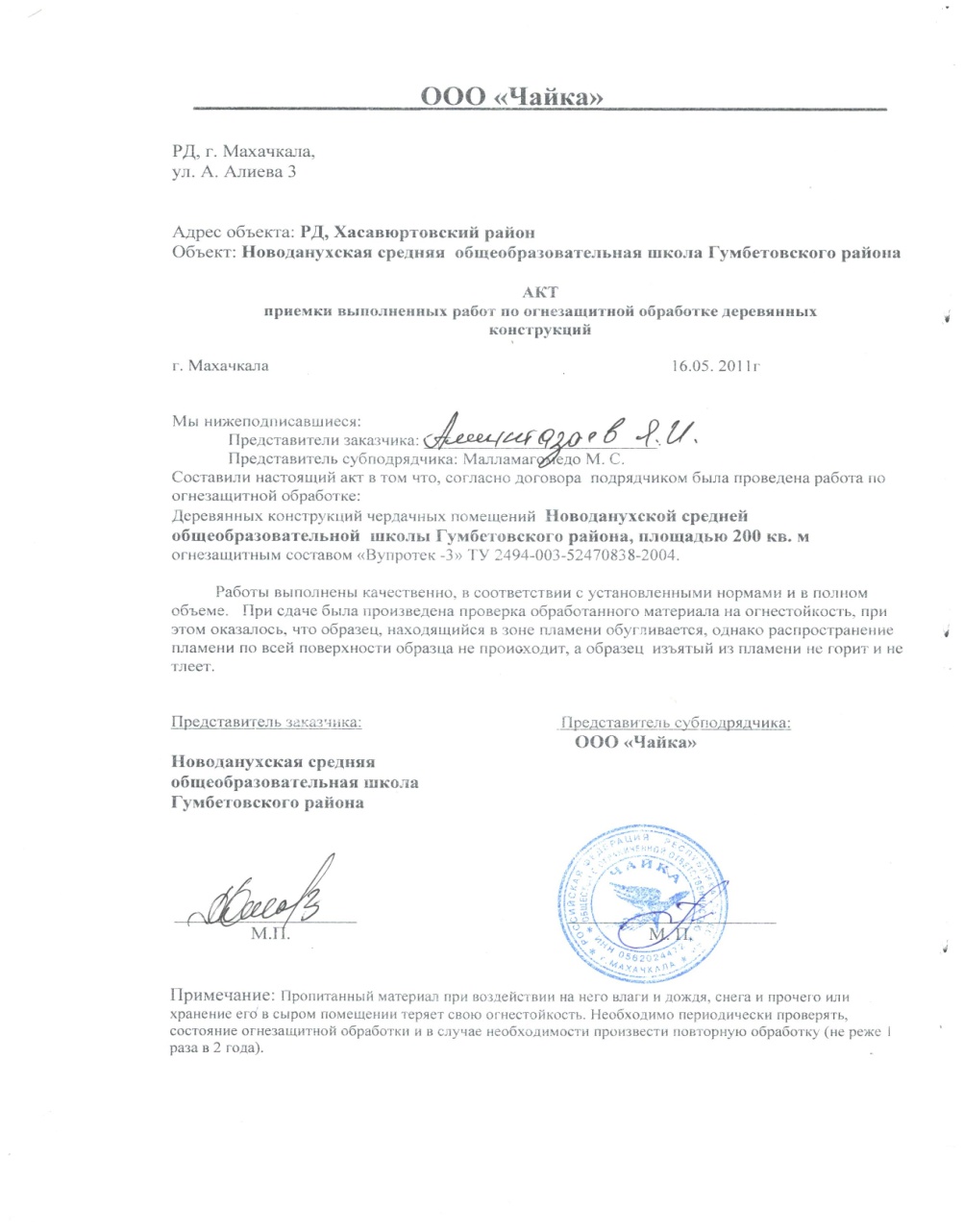 ПАСПОРТ ОБЪЕКТА МИНИСТЕРСТВА ОБРАЗОВАНИЯ РД
ГКОУ РД  «Новоданухская СОШ Гумбетовского района»
(Оценка защищенности, исходя из рисков возникновения ЧС)
ПАСПОРТ ОБЪЕКТА МИНИСТЕРСТВА ОБРАЗОВАНИЯ РД
ГКОУ РД  «Новоданухская СОШ Гумбетовского района»
(Оценка защищенности, исходя из рисков возникновения ЧС)
ПАСПОРТ ОБЪЕКТА МИНИСТЕРСТВА ОБРАЗОВАНИЯ РД
ГКОУ РД «Новоданухская СОШ Гумбетовского района»
(оперативно-технические характеристики объекта)
ПАСПОРТ ОБЪЕКТА МИНИСТЕРСТВА ОБРАЗОВАНИЯ РД
ГКОУ РД «Новоданухская СОШ Гумбетовского района»
(оперативно-технические характеристики объекта)
ПАСПОРТ ОБЪЕКТА МИНИСТЕРСТВА ОБРАЗОВАНИЯ РД
ГКОУ РД  «Новоданухская СОШ Гумбетовкого района»
(оперативно-технические характеристики объекта)
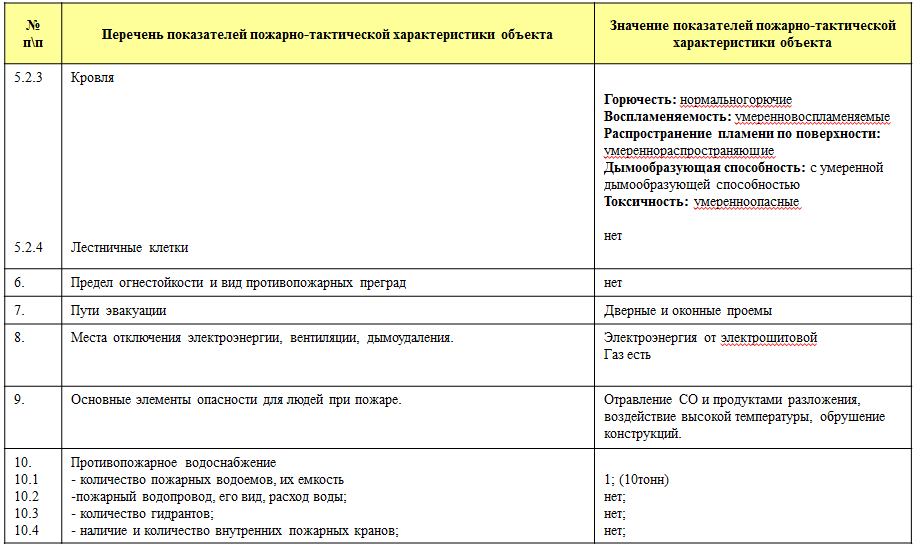 ПАСПОРТ ОБЪЕКТА МИНИСТЕРСТВА ОБРАЗОВАНИЯ РД
ГКОУ РД «Новоданухская СОШ Гумбетовского района»
(оперативно-технические характеристики объекта)
ПАСПОРТ ОБЪЕКТА МИНИСТЕРСТВА ОБРАЗОВАНИЯ РД
ГКОУ РД «Новоданухская СОШ Гумбетовского района»
(оперативно-технические характеристики объекта)
ПАСПОРТ ОБЪЕКТА МИНИСТЕРСТВА ОБРАЗОВАНИЯ РД
ГКОУ РД  «Новоданухская СОШ Гумбетовского района»
(оперативно-технические характеристики объекта)
Раздел №4
РИСКИ ВОЗНИКНОВЕНИЯ ТЕХНОГННЫХ ПОЖАРОВ
ПАСПОРТ ОБЪЕКТА МИНИСТЕРСТВА ОБРАЗОВАНИЯ РД
ГКОУ РД «Новоданухская СОШ Гумбетовского района»
(ведомость привлечения сил и средств при ликвидации ЧС)
ПАСПОРТ ОБЪЕКТА МИНИСТЕРСТВА ОБРАЗОВАНИЯ РД
ГКОУ РД  «Новоданухская СОШ Гумбетовского района»
(ведомость привлечения сил и средств при ликвидации ЧС)
Раздел №5
РИСКИ ВОЗНИКНОВЕНИЯ АВАРИЙ НА СИСТЕМАХ ЖКХ 
                                                 ОБЪЕКТА
ПАСПОРТ ОБЪЕКТА МИНИСТЕРСТВА ОБРАЗОВАНИЯ РД
ГКОУ РД  «Новоданухская СОШ Гумбетовского района»
(схема расстановки сил и средств)
------------------------------------------------------------
Огнетушитель  -

Пожарный щит -
ПАСПОРТ ОБЪЕКТА МИНИСТЕРСТВА ОБРАЗОВАНИЯ РД
ГКОУ РД  «Новоданухская СОШ Гумбетовского района»
(ведомость привлечения сил и средств при ликвидации ЧС)
ПАСПОРТ ОБЪЕКТА МИНИСТЕРСТВА ОБРАЗОВАНИЯ РД
ГКОУ РД  «Новоданухская СОШ Гумбетовского района»
(ведомость привлечения сил и средств при ликвидации ЧС)
Раздел №6
ДЕКЛАРАЦИЯ ПОЖАРНОЙ БЕЗОПАСНОСТИ
ПАСПОРТ ОБЪЕКТА МИНИСТЕРСТВА ОБРАЗОВАНИЯ РД
ГКОУ РД «Новоданухская СОШ Гумбетовского района»
(декларация пожарной безопасности)
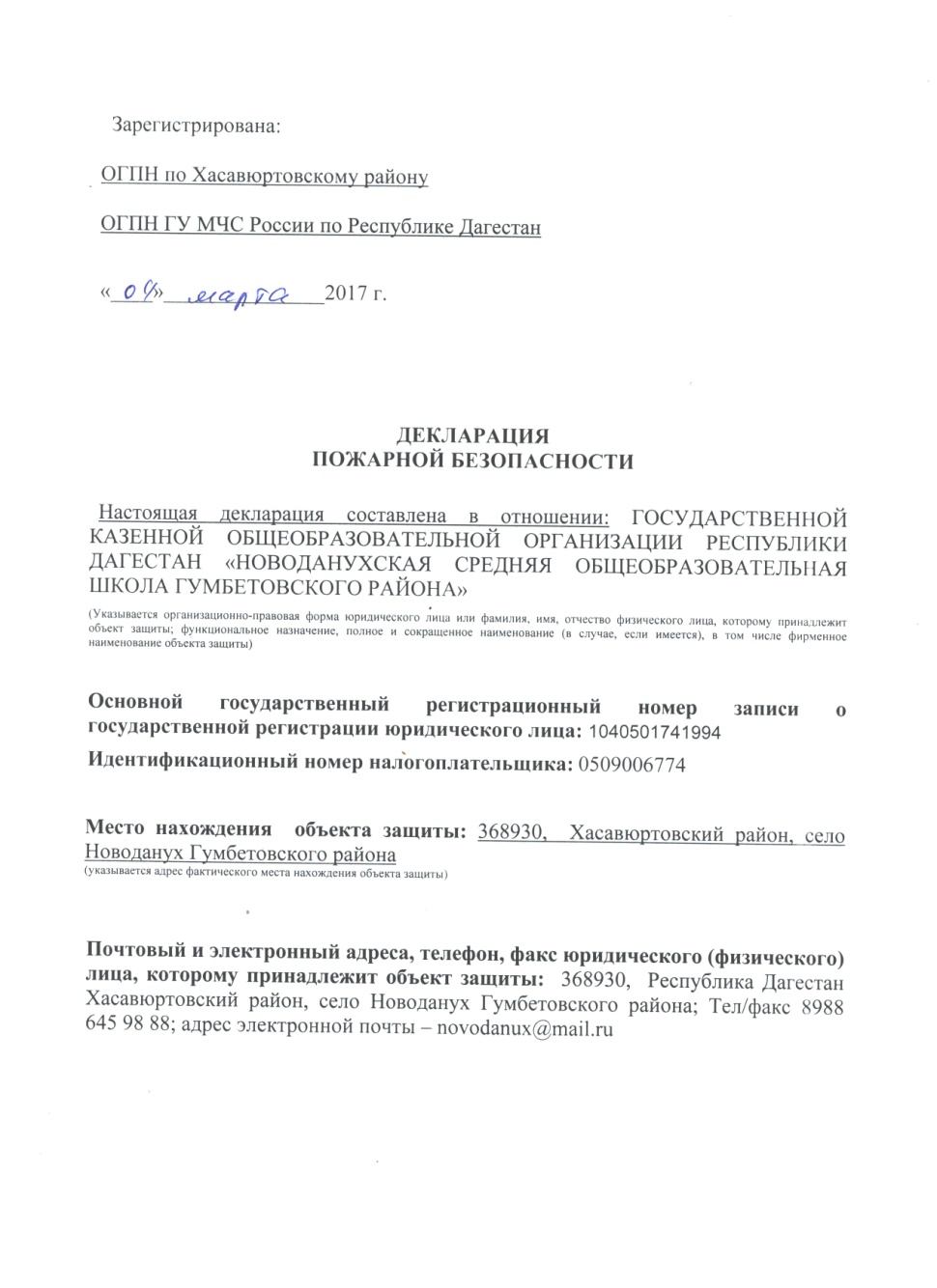 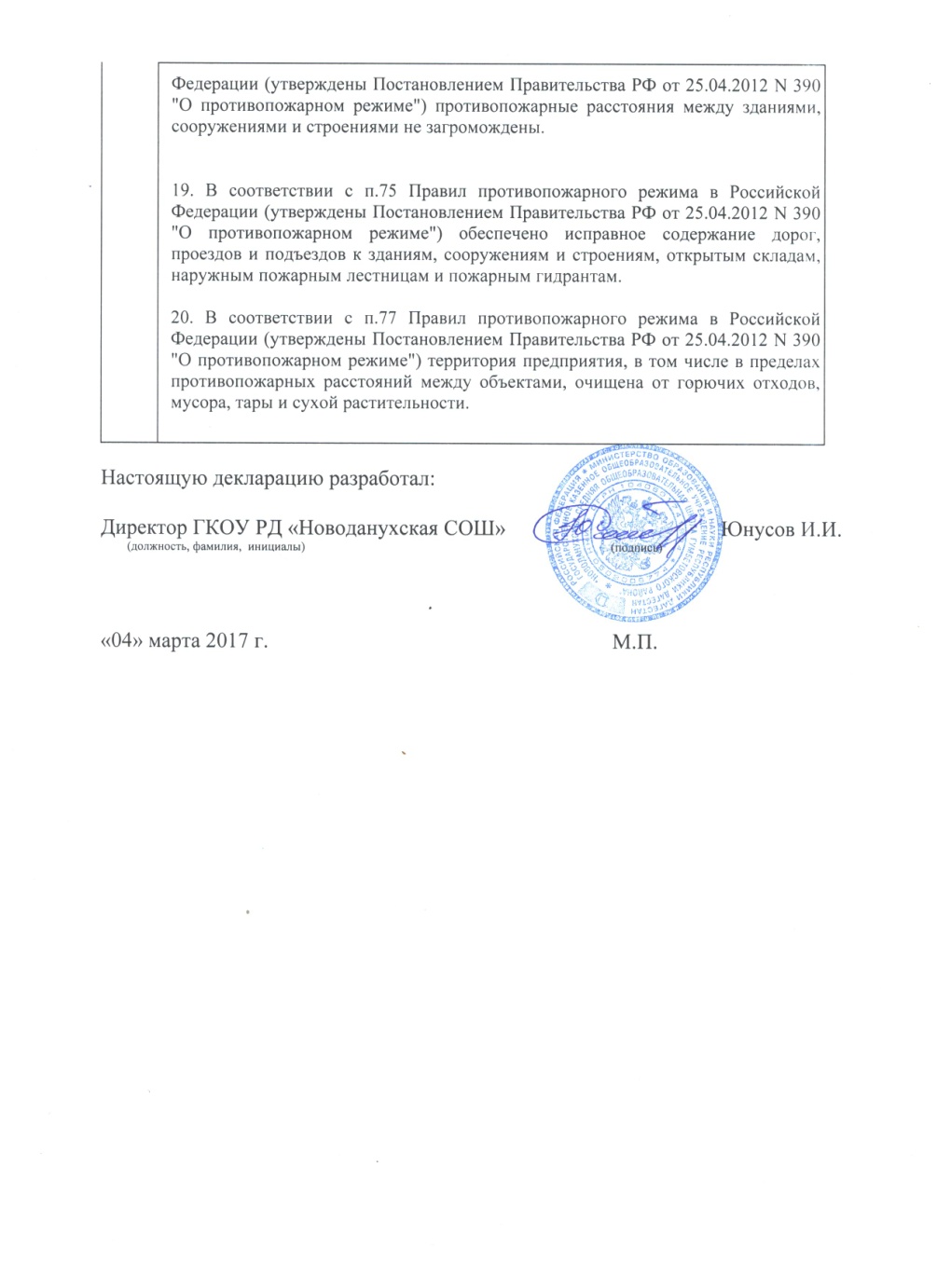